Unit 4 - Chapter 2
JSP(Java Server Pages)
Introduction
JavaServer Pages (JSP) is a complimentary technology to Java Servlet which facilitates the mixing of dynamic and static web contents. JSP is Java's answer to the popular Microsoft's Active Server Pages(ASP). JSP, like ASP, provides a elegant way to mix static and dynamic contents. The main page is written in regular HTML, while special tags are provided to insert pieces of Java programming codes.
JSP Request Model
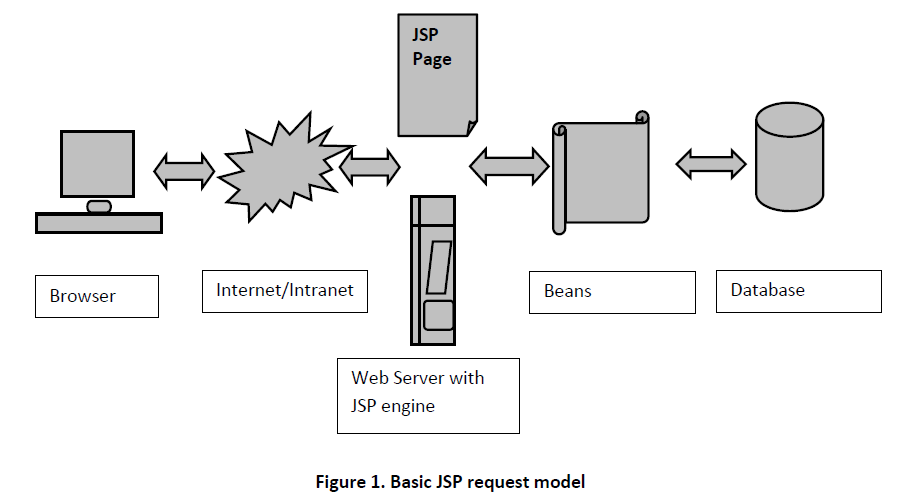 How Java Server Pages works?
When a user calls a JSP page, the Web server calls the JSP engine which creates a Java source code from the JSP script and compile the class to provide a compiled file (with the .class extension). 
Note that: the JSP engine checks if the date of the .jsp file corresponds to the .class file. The JSP engine will convert and compile the class, only if the JSP script has been updated.
Why Use JSP?
Performance is significantly better because JSP allows embedding Dynamic Elements in HTML Pages itself instead of having a separate CGI files. 
JSP are always compiled before it's processed by the server unlike CGI/Perl which requires the server to load an interpreter and the target script each time the page is requested.
Advantages of JSP
1. HTML friendly simple and easy language and tags. 
2. Supports Java Code. 
3. Supports standard Web site development tools.
Disadvantages of JSP
1. As JSP pages are translated to servlets and compiled, it is difficult to trace errors occurred in JSP pages. 
2. JSP pages require double the disk space to hold the JSP page. 
3. JSP pages require more time when accessed for the first time as they are to be compiled on the server.
JSP v/s Servlets
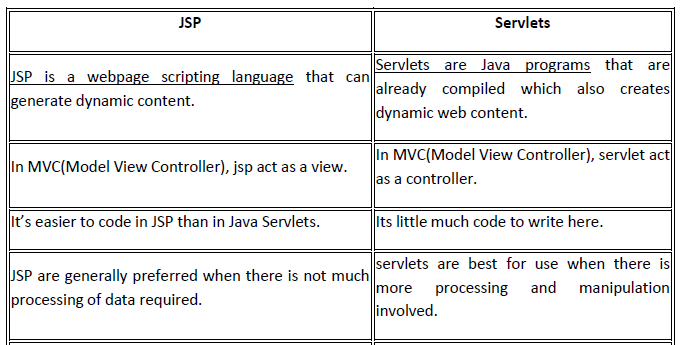 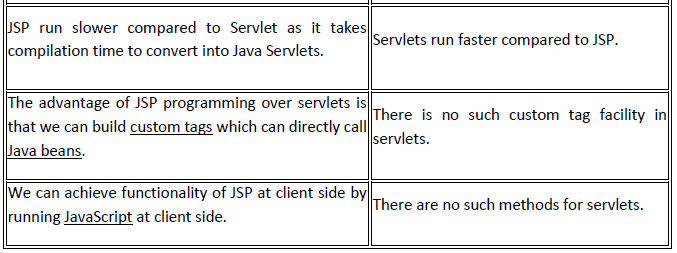 Lifecycle of JSP
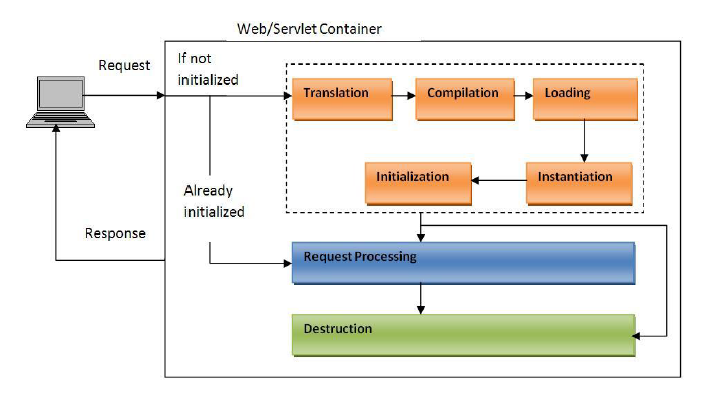 Following diagram shows the different stages of life cycle of jsp. Broadly, these stages can be classified into three. 
Instantiation 
Request Processing 
Destruction
1. Instantiation:
When a web container receives a jsp request (may be first or subsequent), it checks for the jsp’s servlet instance. If no servlet instance is available or if it is older than the jsp, then, the web container creates the servlet instance using following stages. 
a) Translation 
b) Compilation 
c) Loading 
d) Instantiation 
e) Initialization
a) Translation:
Web container translates (converts) the jsp code into a servlet code. This means that jsp is actually a servlet. 
After this stage, there is no jsp, everything is a servlet.
b)Compilation:
The generated servlet is compiled to validate the syntax. As it is a java class, the compilation is done using javac command. This will generate the byte code to be run on JVM.
c)Loading:
The compiled byte code is loaded by the class loader used by web container. This is a standard process of using any java class.
d)Instantiation:
In this step, instance of the servlet class is created so that it can serve the request.
e)Initialization:
Initialization is done by calling the jspInit() method. This is one time activity at the start of the initialization process.
2. Request Processing:
Entire initialization process is done to make the servlet available in order to process the incoming request. jspService() is the method that actually processes the request. It prints the response in html (any other) format, using ‘out’ object.
3. Destroy:
Whenever the server is shutting down or when the server needs memory, the server removes the instance of the servlet. The destroy method jspDestroy() can be called by the server after initialization and before or after request processing. Once destroyed the jsp needs to be initialized again.
Comments
JSP documents
JSP Page - A JSP page written in an HTML format with JSP elements expressed as <% ... %> tags.
JSP Document - A JSP written in an XML format with JSP elements expressed as XML elements. A JSP document is JSP written in XML format and therefore must comply with the XML standard.
JSP Document Rules
JSP document must be well formed which means that each start tag must have a corresponding end tag and that the document must have only one root element.
A JSP Document should be saved with the .jspx extension.
A JSP Document must have a root element called "root" with a "version" attribute like: <jsp:root version="2.1“ xmlns:jsp="http://java.sun.com/JSP/Page">
By default content type of JSP document is text/xml so to display the document as html, you need to change the content type to text/html
Hello World Example
<jsp:root xmlns:jsp="http://java.sun.com/JSP/Page" version="2.1">
<html>
  <head>
    <title> Hello World JSP Document </title>
  </head>
  <body>
    <h4>
        Hello World JSP Document 
    </h4>
  </body>
</html>
</jsp:root>
JSP elements(tags)
There are mainly three groups of jsp tags(elements) available in java server page: 

1. JSP scripting elements 
1.1 JSP scriptlet tag 
1.2 JSP expression tag 
1.3 JSP declaration tag 
1.4 Comment tag 

2. JSP directive elements 
2.1 page directive 
2.2 include directive 
2.3 taglib directive 

3. JSP standard action elements
1. JSP scripting elements
The scripting elements provides the ability to insert java code inside the jsp. JSP Scripting element are written inside <% %> tags. These code inside <% %> tags are processed by the JSP engine during translation of the JSP page. Any other text in the JSP page is considered as HTML code or plain text. 
There are four types of scripting elements: 
scriptlet tag 
expression tag 
declaration tag 
Comment tag
scriptlet tag
A scriptlet is a valid code in java and is placed in the jspService() method of the JSP engine at the time of running. The scriplet syntax is – 
<% java code %>
Example of JSP scriptlet tag that prints the user name
In this example, we have created two files index.html and welcome.jsp. The index.html file gets the username from the user and the welcome.jsp file prints the username with the welcome message. 

index.html 
<html> 
<body> 
<form action="welcome.jsp"> 
<input type="text" name="uname"> 
<input type="submit" value="go"><br/> 
</form> 
</body> 
</html>
welcome.jsp 
<html> 
<body> 
<% 
String name=request.getParameter("uname"); 
out.print("welcome "+name); 
%> 
</form> 
</body> 
</html>
JSP expression tag
The code placed within expression tag is written to the output stream of the response. So you need not write out.print() to write data. It is mainly used to print the values of variable or method. 
Note: Do not end your statement with semicolon in case of expression tag.
Example of JSP expression tag that prints the user name
index.html 
<html> 
<body> 
<form action="welcome.jsp"> 
<input type="text" name="uname"><br/> 
<input type="submit" value="go"> 
</form> 
</html>
welcome.jsp 
<html> 
<body> 
<%= "Welcome "+request.getParameter("uname") %> 
</form> 
</body> 
</html>
JSP Declaration Tag
The JSP declaration tag is used to declare fields and methods. The code written inside the jsp declaration tag is placed outside the service() method of auto generated servlet. So it doesn't get memory at each request. 
The syntax of the declaration tag is as follows: 
<%! field or method declaration %>
Difference between the jsp scriptlet tag and jsp declaration tag ?
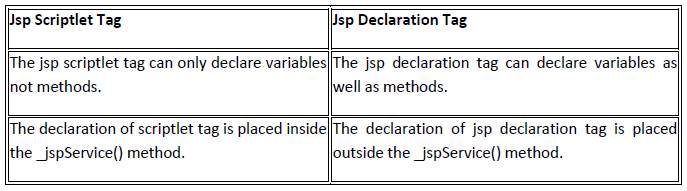 Example of JSP declaration tag that declares method
index.jsp 
<html> 
<body> 
<%! 
int cube(int n)
{ 
return n*n*n*; 
} 
%> 
<%= "Cube of 3 is:"+cube(3) %> 
</body> 
</html>
JSP directive elements
The jsp directives are messages that tells the web container how to translate a JSP page into the corresponding servlet. 
There are three types of directives: 
page directive 
include directive 
taglib directive 

Syntax of JSP Directive 
<%@ directive attribute="value" %>
JSP page directive
The page directive defines attributes that apply to an entire JSP page. 

Syntax of JSP page directive 
<%@ page attribute="value" %>
Attributes of JSP page directive
import 
contentType 
extends 
info 
buffer 
language 
isELIgnored 
isThreadSafe 
autoFlush 
session 
pageEncoding 
errorPage 
isErrorPage
1)Import 
The import attribute is used to import class,interface or all the members of a package. It is similar to import keyword in java class or interface. 
2)contentType 
The contentType attribute defines the MIME(Multipurpose Internet Mail Extension) type of the HTTP response.
3)extends 
The extends attribute defines the parent class that will be inherited by the generated servlet.It is rarely used. 
4)Info 
This attribute simply sets the information of the JSP page which is retrieved later by using getServletInfo() method of Servlet interface. 
5)buffer 
The buffer attribute sets the buffer size in kilobytes to handle output generated by the JSP page.The default size of the buffer is 8Kb. 
6)language 
The language attribute specifies the scripting language used in the JSP page. The default value is "java".
7)isELIgnored 
We can ignore the Expression Language (EL) in jsp by the isELIgnored attribute. By default its value is false i.e. Expression Language is enabled by default. 
8)isThreadSafe 
Servlet and JSP both are multithreaded.If you want to control this behaviour of JSP page, you can use isThreadSafe attribute of page directive.
9)errorPage 
The errorPage attribute is used to define the error page, if exception occurs in the current page, it will be redirected to the error page. 
10)isErrorPage 
The isErrorPage attribute is used to declare that the current page is the error page.
JSP Include directive
The include directive is used to include the contents of any resource it may be jsp file, html file or text file. The include directive includes the original content of the included resource at page translation time (the jsp page is translated only once so it will be better to include static resource). 
Syntax of include directive 
<%@ include file="resourceName" %>
JSP Taglib directive
The JSP taglib directive is used to define a tag library that defines many tags. We use the TLD (Tag Library Descriptor) file to define the tags. 

Syntax JSP Taglib directive 
<%@ taglib uri="uri of the tag library" prefix="prefix of tag library" %>
Action elements
These actions use constructs in XML syntax to control the behavior of the servlet engine. You can dynamically insert a file, reuse JavaBeans components, forward the user to another page, or generate HTML for the Java plugin.
There is only one syntax for the Action element, as it conforms to the XML standard −
<jsp:action_name attribute = "value" />
Action elements are basically predefined functions. The following table lists out the available JSP actions −
Common Attributes
Id attribute
The id attribute uniquely identifies the Action element, and allows the action to be referenced inside the JSP page. If the Action creates an instance of an object, the id value can be used to reference it through the implicit object PageContext.
Scope attribute
This attribute identifies the lifecycle of the Action element. The id attribute and the scope attribute are directly related, as the scope attribute determines the lifespan of the object associated with the id. The scope attribute has four possible values: (a) page, (b)request, (c)session, and (d) application.
The <jsp:include> Action
This action lets you insert files into the page being generated. The syntax looks like this −
<jsp:include page = "relative URL" flush = "true" />
The <jsp:useBean> Action
The useBean action is quite versatile. It first searches for an existing object utilizing the id and scope variables. If an object is not found, it then tries to create the specified object.
The simplest way to load a bean is as follows −
<jsp:useBean id = "name" class = "package.class" />
The <jsp:setProperty> Action
The setProperty action sets the properties of a Bean. The Bean must have been previously defined before this action.
<jsp:useBean id = "myName" ... > ... <jsp:setProperty name = "myName" property = "someProperty" .../> </jsp:useBean>
The <jsp:getProperty> Action
The getProperty action is used to retrieve the value of a given property and converts it to a string, and finally inserts it into the output.
<jsp:useBean id = "myName" ... /> ... <jsp:getProperty name = "myName" property = "someProperty" .../>
The <jsp:forward> Action
The forward action terminates the action of the current page and forwards the request to another resource such as a static page, another JSP page, or a Java Servlet.
Following is the syntax of the forward action −
<jsp:forward page = "Relative URL" />
The <jsp:plugin> Action
The plugin action is used to insert Java components into a JSP page. It determines the type of browser and inserts the <object> or <embed> tags as needed.
The <jsp:text> Action
The <jsp:text> action can be used to write the template text in JSP pages and documents. Following is the simple syntax for this action −
<jsp:text>Template data</jsp:text>
Implicit objects
One of the advantages of JSP over Servlets is Implicit Objects. Implicit objects make JSP coding simple. 
In Servlets, the Programmer should create these objects and then use, example, objects of HttpSession, ServletConfig, PrintWriter etc. But in case of JSP, just use them as they are implicitly created and supplied by JSP container. Programmer can use them straightaway in the code. As they are created by JSP container implicitly, they are known as implicit objects.
JSP Implicit objects are always either an instance of a class or interface belonging to a specific API.
There are total 9 JSP implicit objects . Following is the list of JSP Implicit objects.
1. request implicit object
This is an implicit object of javax.servlet.http.HttpServletRequest interface. This object is used by Programmer to extract (from JSP) the data send by client like user name and password and also header information, request query parameters, retrieving cookies from client etc.
2. response implicit object
This is an implicit object of javax.servlet.http.HttpServletResponse interface. This is used to send response to client (via out object). Used for setting content type, sending cookies to client, redirect operations etc.
3. out implicit object
It is an implicit object of javax.servlet.jsp.JspWriter, as subclass of java.io.Writer. Programmer uses out object to send response to client. This is mostly used Programmer.
4. session implicit object
It is an implicit object of javax.servlet.http.HttpSession interface. It represents the communication with the client. The session object is used to store a single client’s state.
5. application implicit object
It is an implicit object of javax.servlet.ServletContext interface. This represents the global object wherein all the JSPs of an application can store and retrieve values. Using this object, all JSPs can communicate in between.
6. exception implicit object
It is an instance of class java.lang.Throwable. Used to generate error pages.
7. config implicit object
This config represents an object of javax.servlet.ServletConfig interface. Used to retrieve configuration or initialization particulars of a jSP.
8. page implicit object
It is an instance of class java.lang.Object. This object represents the current JSP page. This objects takes lot of memory and thereby used rarely. It represents or used as a reference to the generated Servlet.
9. pageContext implicit object
It is an instance of javax.servlet.jsp.PageContext abstract class. It gets the all the page context information. Used to forward request to other sources with get and set methods. It can used as a reference to all other implicit objects.
Scope of JSP Objects
The availability of a JSP object for use from a particular place of the application is defined as the scope of that JSP object. Every object created in a JSP page will have a scope. Object scope in JSP is segregated into four parts and they are page, request, session and application.
page ‘page’ scope means, the JSP object can be accessed only from within the same page where it was created. The default scope for JSP objects created using <jsp:useBean> tag is page. JSP implicit objects out, exception, response, pageContext, config and page have ‘page’ scope.
requestA JSP object created using the ‘request’ scope can be accessed from any pages that serves that request. More than one page can serve a single request. The JSP object will be bound to the request object. Implicit object request has the ‘request’ scope.
session‘session’ scope means, the JSP object is accessible from pages that belong to the same session from where it was created. The JSP object that is created using the session scope is bound to the session object. Implicit object session has the ‘session’ scope.
applicationA JSP object created using the ‘application’ scope can be accessed from any pages across the application. The JSP object is bound to the application object. Implicit object application has the ‘application’ scope.
What Is the Expression Language(EL)?
The Expression Language (EL) provides a way to simplify expressions in JSP. It is a simple language used for accessing implicit objects and Java classes, and for manipulating collections in an elegant manner. EL provides the ability to use run-time expressions outside of JSP scripting elements.
Why a "Unified" Expression Language?
JavaServer Pages each has its own expression language. The expression language included in JSP provides greater flexibility to the web application developer. Deferred evaluation means that the technology using the unified EL takes over the responsibility of evaluating the expression from the JSP engine and evaluates the  expression at the appropriate time during the page lifecycle. But the JSP EL is designed for immediate evaluation of expressions. 
The Expression Language (EL) simplifies the accessibility of data stored in the Java Bean component, and other objects like request, session, application etc. 
There are many implicit objects, operators and reserve words in EL. 
It is the newly added feature in JSP technology version 2.0.
Syntax for Expression Language (EL)
${ expression }
Implicit Objects in Expression Language (EL)
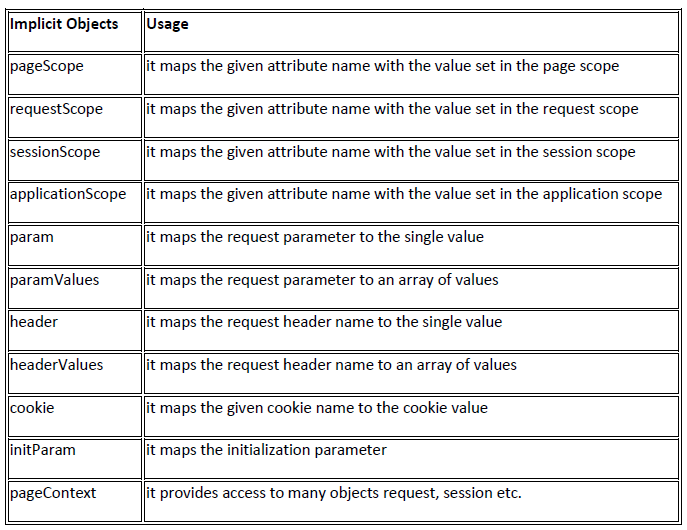 JSP Literals
The JSP expression language defines the following literals −
Boolean − true and false
Integer − as in Java
Floating point − as in Java
String − with single and double quotes; " is escaped as \", ' is escaped as \', and \ is escaped as \\.
Null − null
Basic Operators in EL
Reserve words in EL